21st Centuryonline Academic librarY Services
Vision, Development, Implementation
Ray Uzwyshyn, Ph.D. MBA MLIS
Learning, Online Libraries, Technology
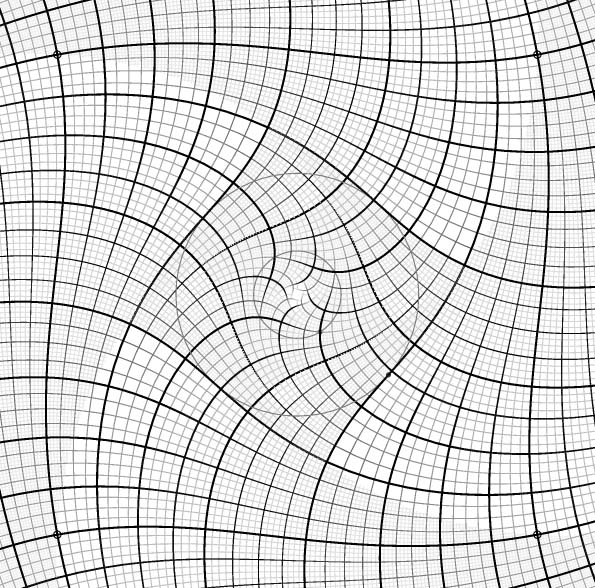 Scholarly ResourcesRich Space for Learning.Cross-fertilization of Projects, People and Skillsets.
Integrated InformationEcosystem
Press
Learning Management System(University)
Online Library,
e-books, e- journalsResources
Faculty
Students
Librarians
Technologists
Community
Digital Library Services
From Online Research Help Systems & Knowledge bases to MOOC’s
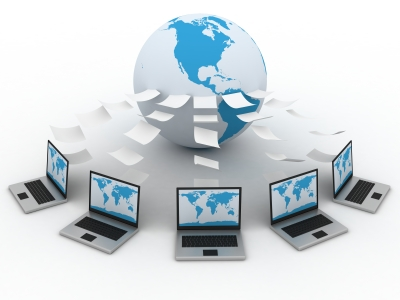 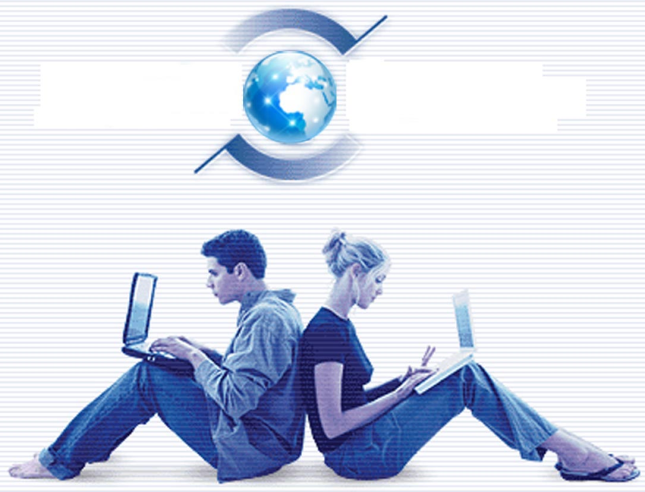 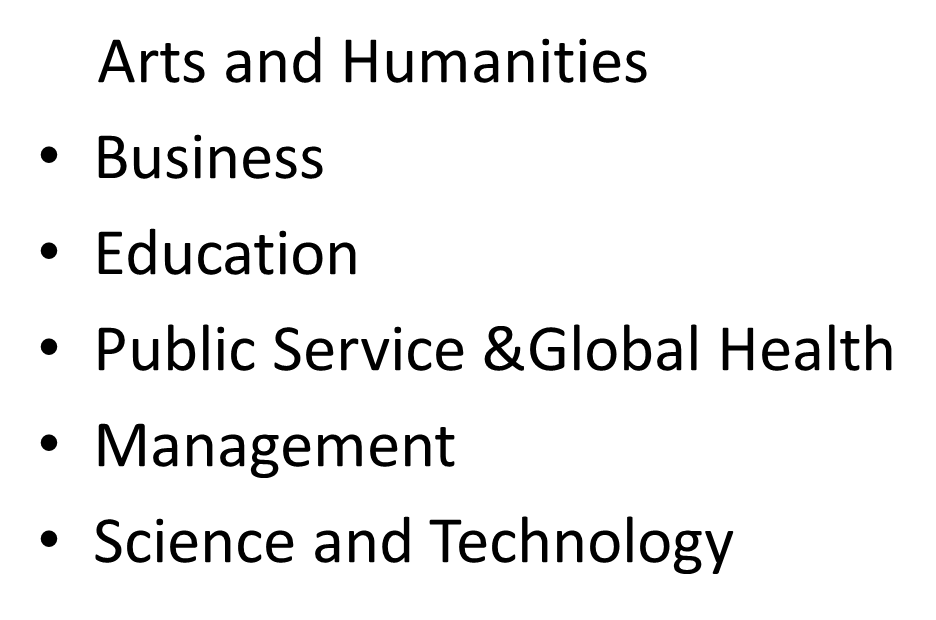 Online Curricular & Classroom Needs(OER, E-Books, E-Articles, Media)
Collections, Resources & Media
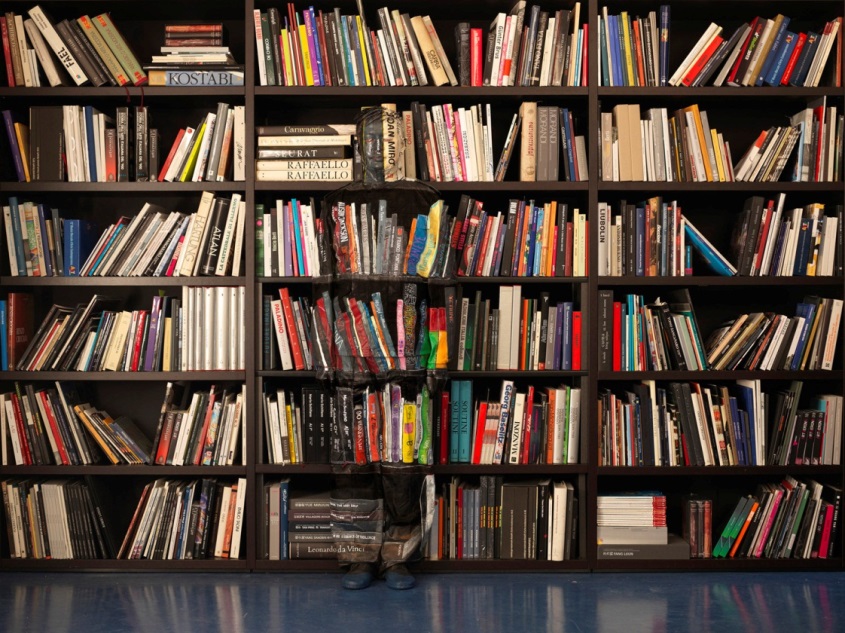 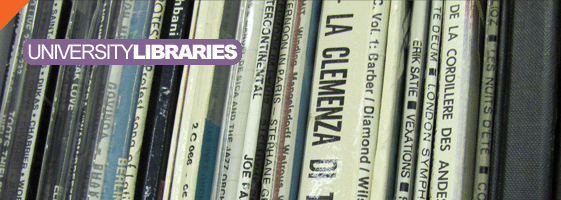 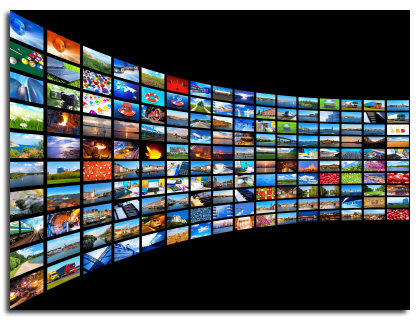 E-books, e-journals, article aggregrator databases
Changing Models FromOwnership to Access to Production and Distribution
Strong LibraryLearning Management SystemUniversity Integration
Library Integration with Online ClassroomLearning Management System
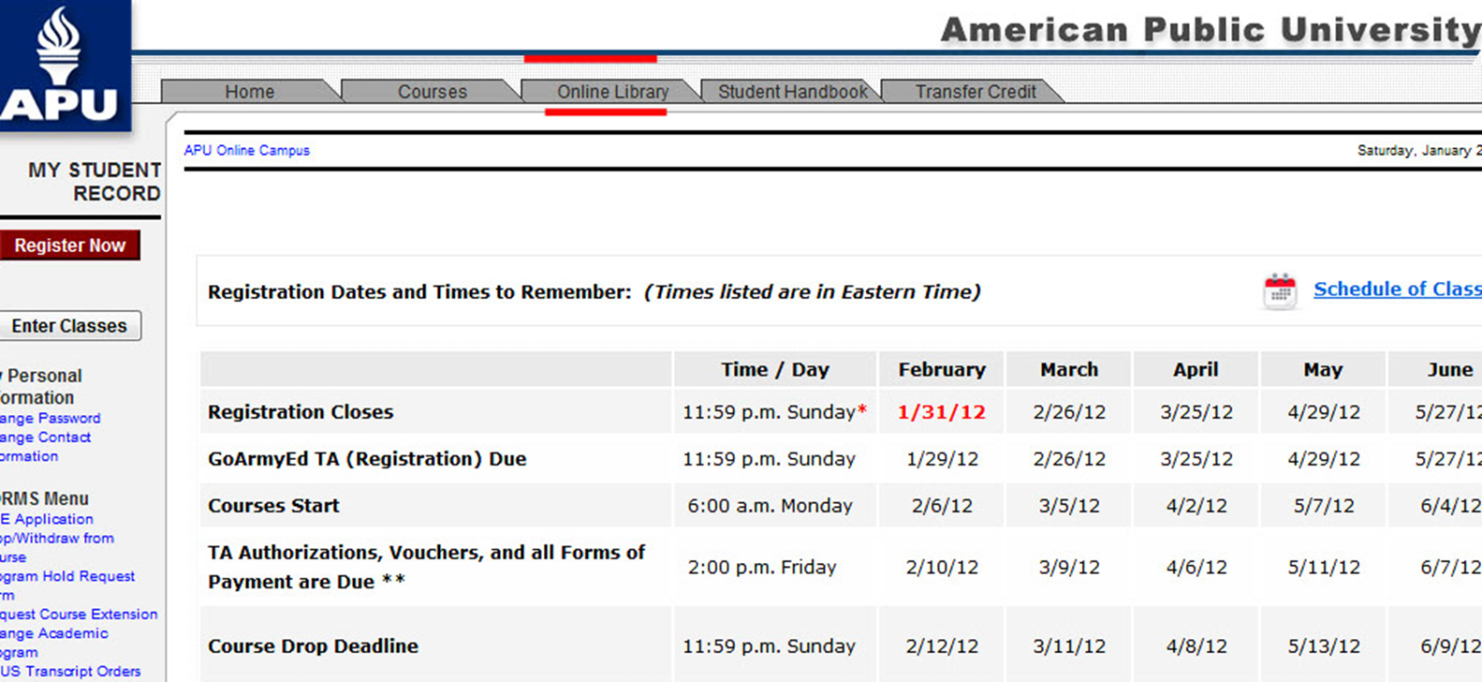 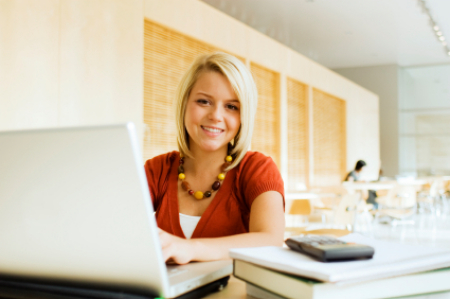 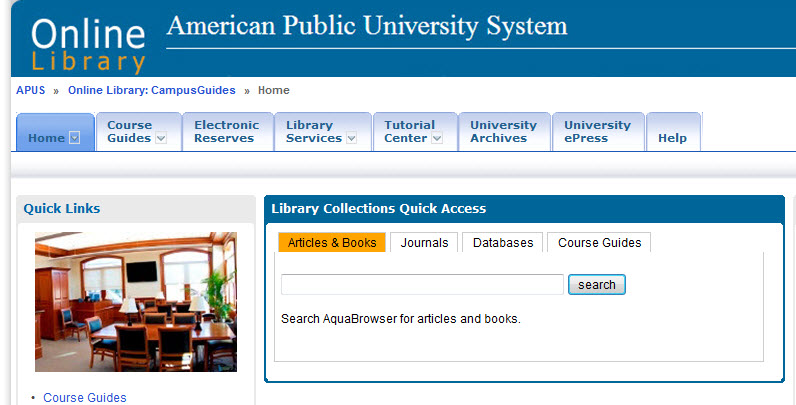 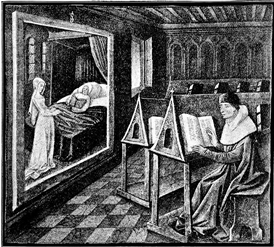 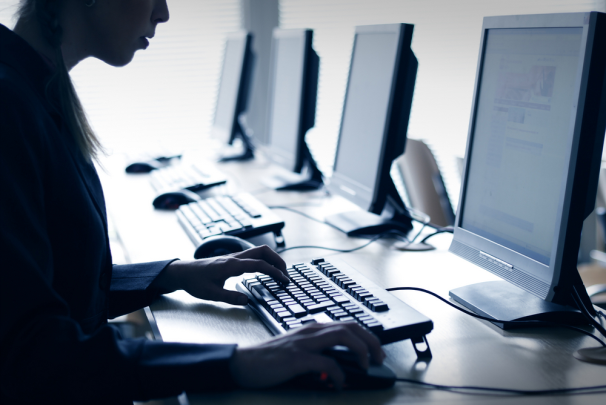 Looking forward through the rearview
mirror of history (McLuhan)
Paradigm Shift Academic/Technology  Opportunity
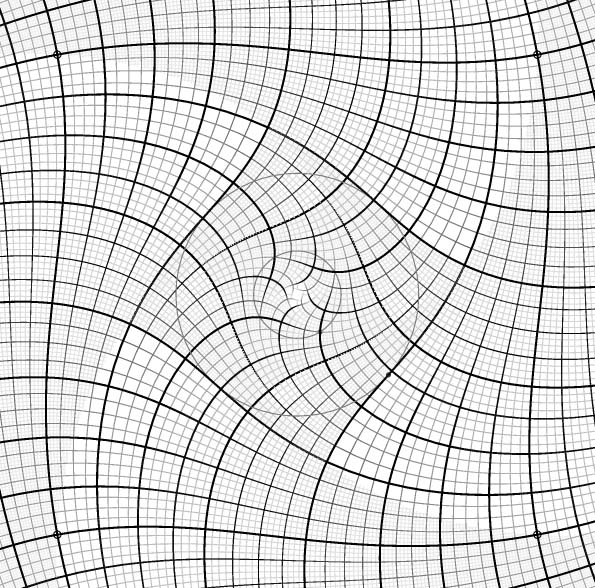 Reimagining University Classroom/Library/Press/
Faculty/Student/Curriculum Relationships
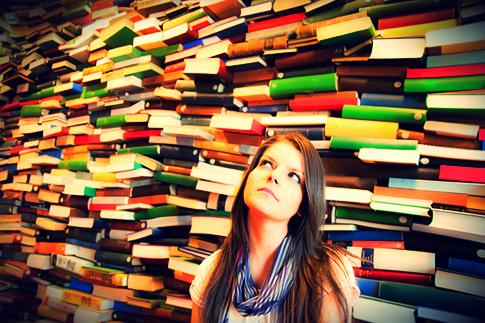 REIMAGINING University For 21st Century
APUS Online Course GuidesNational Award Winning Academic Technology Project
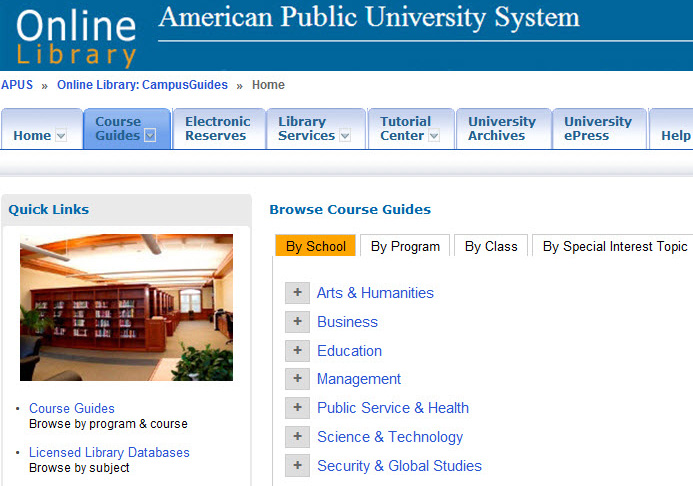 1800 Courses
7 Schools
3 Year Project
Massive ROI,
InnovationLearning Potential
National University Technology Network Award for Distance Education Innovation (2012).
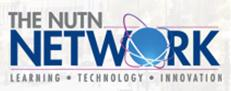 Association for Continuing Higher Education, Most Creative Use Of Technology Award (2013)
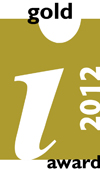 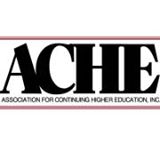 Gold Medal for IMS Global 2012 
Learning Consortium’s Learning Impact competition
Reconfiguring Library/Online CurriculumRelationships
DirectCurricular 
Replacement
Secondary
MultimediaBibliographic Resource

Global
Marketing/Branding

ROI

Open Source PublishingPossibility
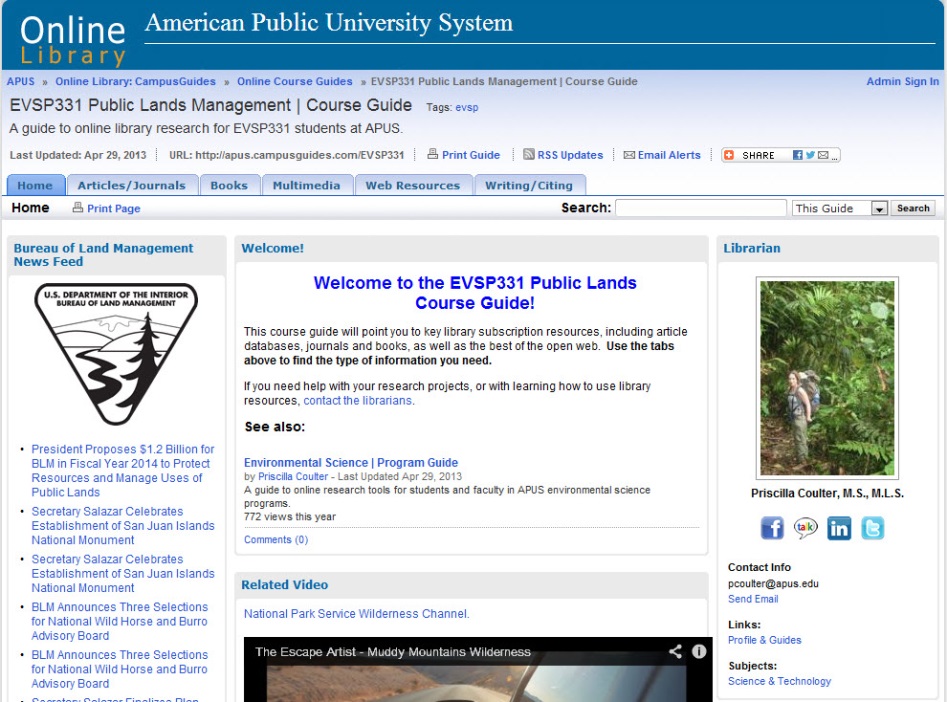 Online CustomizationSchool, Program, Department or Course
New Partnerships For Course Possibility
Focused Material, Trustworthy Sources
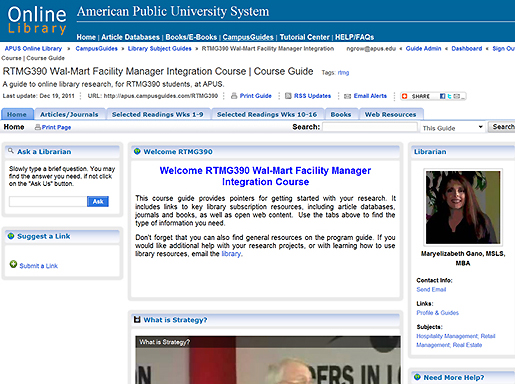 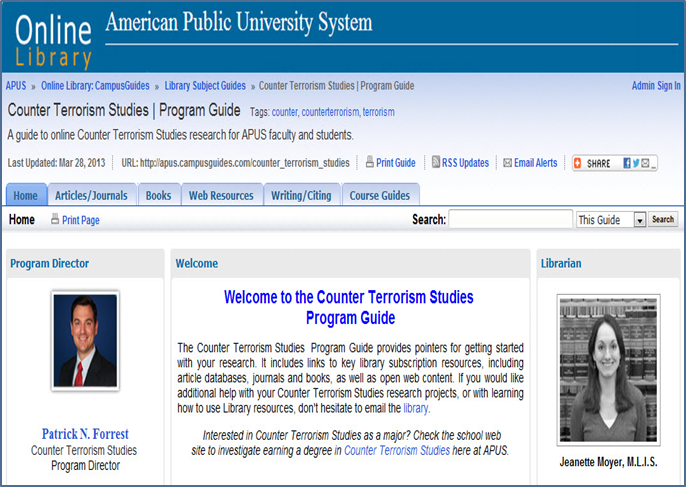 Open Source Curriculum Possibilities
Online Human Help Networks
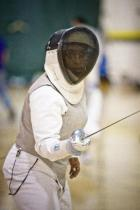 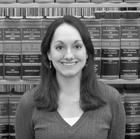 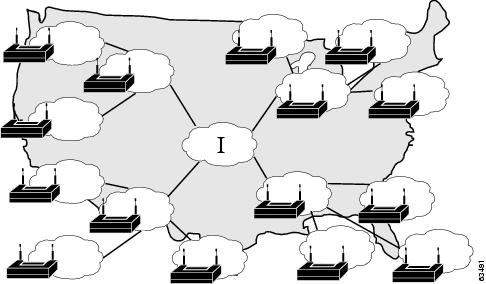 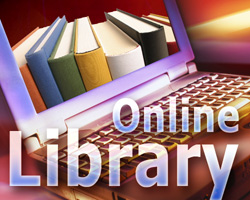 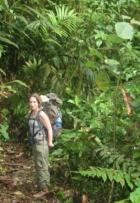 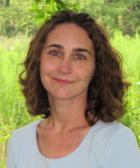 Online Globally Geographically Dispersed Librarian Subject Specialists/Technologists (Masters/MLIS)
Human Touch and Help:  
24/7: Librarian@apus.edu,
Online Digital Help SystemsOnline Semantic Knowledge Base
Knowledgebase:
 Semantic Knowledge Base for LMS and Libraries
Embedded Library Information Literacy Programs
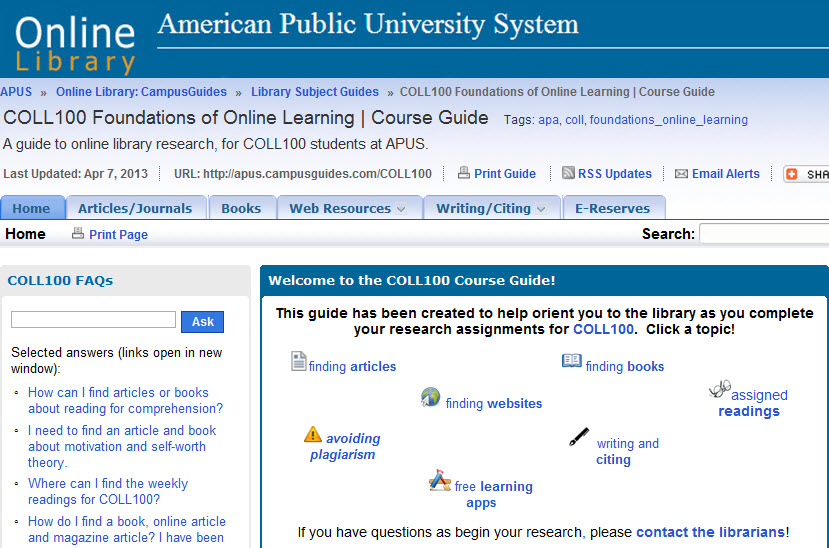 Library/Program Partnerships: College 100FoundationsAdobe Connect
Robust Academic Video Database Infrastructure
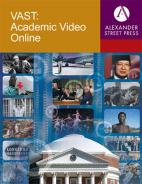 Business
PsychologyCounseling and therapy
Education
Economics
Public HealthHistoryHumanitiesCriminal Justice and LawPolitical SciencePublic Safety/IntelLiterature/PhilosophyReligion/theatre 
Science/Technology
Security/Military 
Space
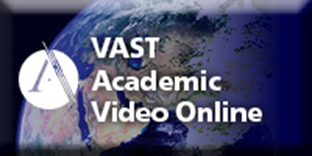 Copyright Compliant
Accessibility
CompliantStudent Retention
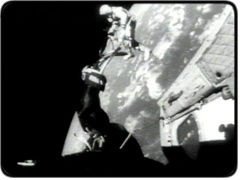 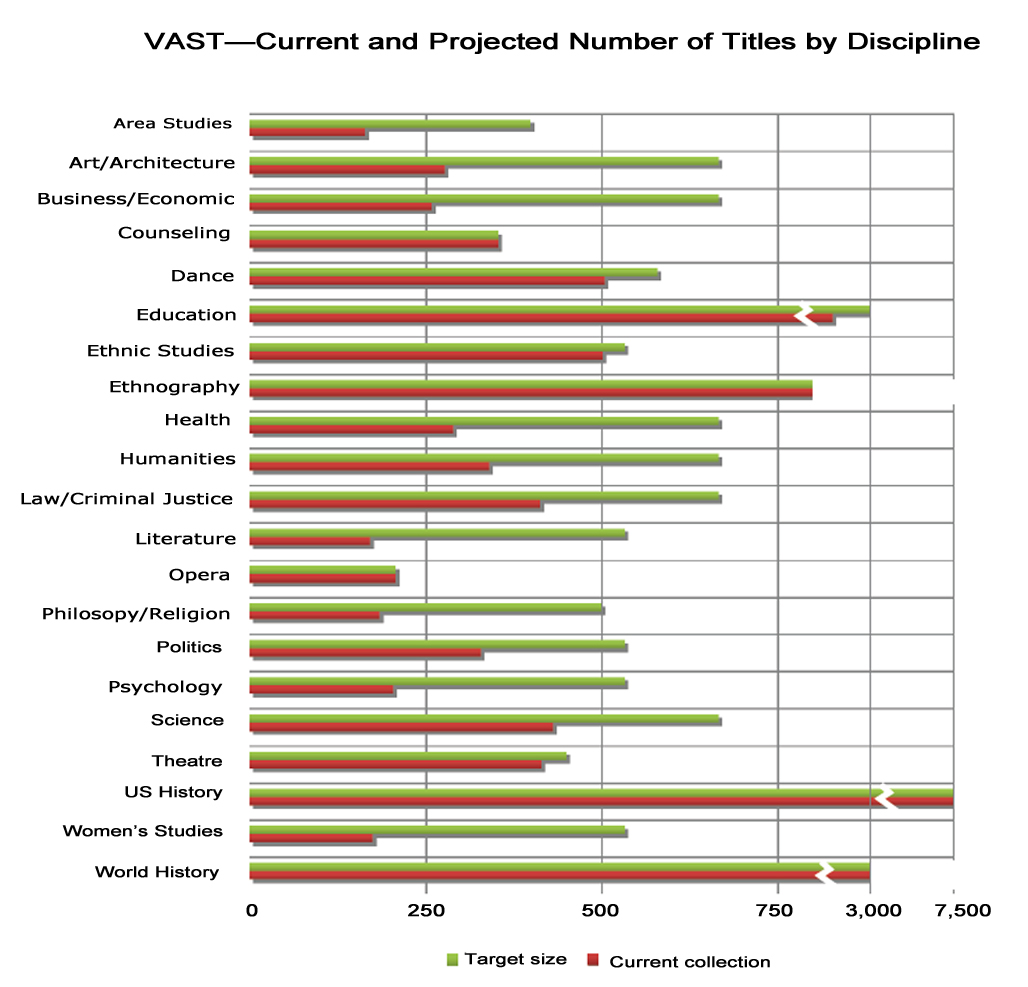 Interdisciplinarity &InteractivitySimulations &Software Packages from Remedial Reading/Writing (Tutor.com) to Accounting to Language Acquisition

Alexander Street Press VAST, 20,000 videos
2013.
Academic Video and Integrated Curricular Design Possibilities
Discussion Forum Weekly Posting
Course LengthSemester etc. 

Adult non-traditional students

Analytics Based Learning/Course Objectives Tie-In
Video Assignment 
Review Questions
Alternative Essay Topic, Citation
Curricular Week Design
To vary/ reading
assignments
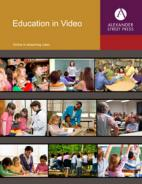 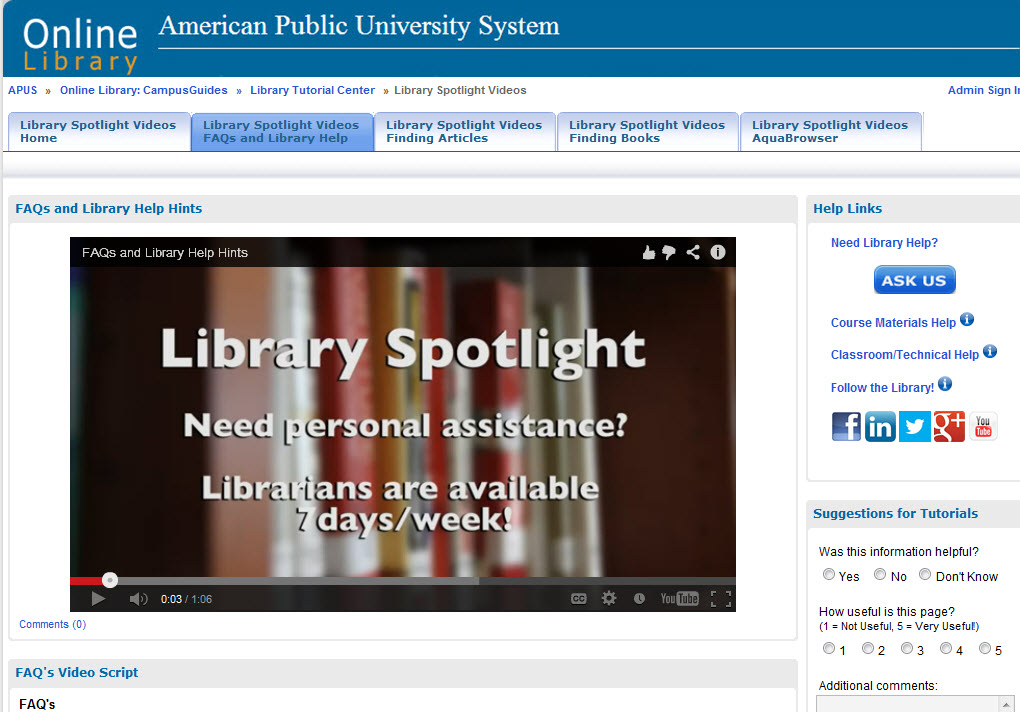 New MediaHelp and ResearchPossibilities
Reaching Students/Faculty through Video
Media Channels & Social Media Networks
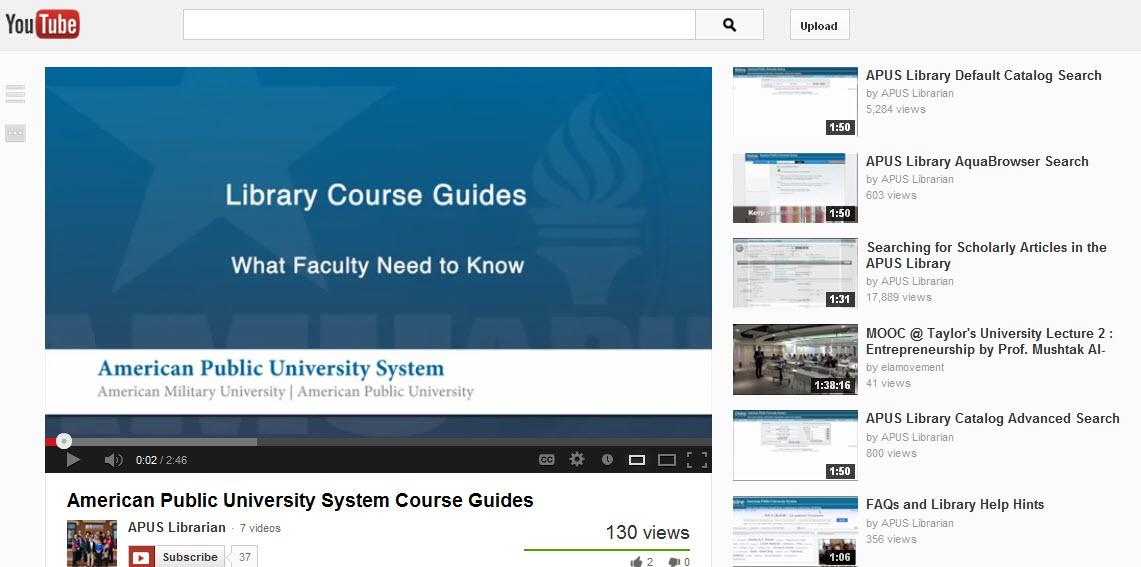 Libraries, MediaBroadcasting , Embedding/Linking Possibilities
MANIFEST multimedia Possibilities
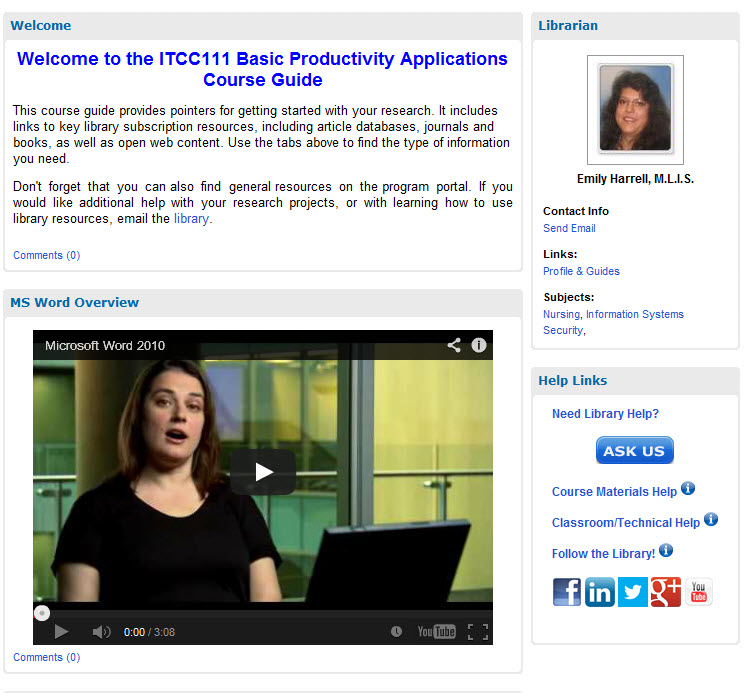 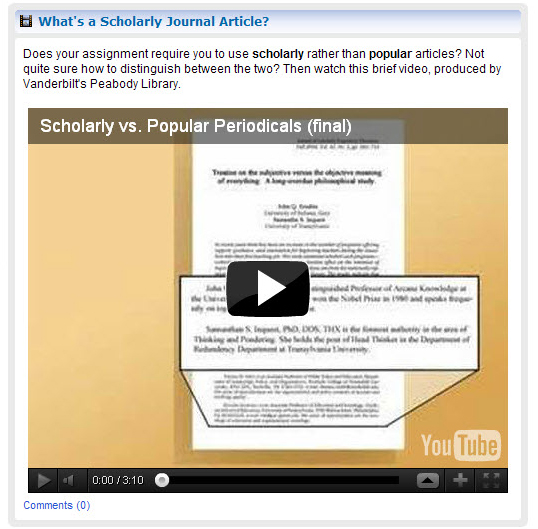 New Genres of Online Library Services
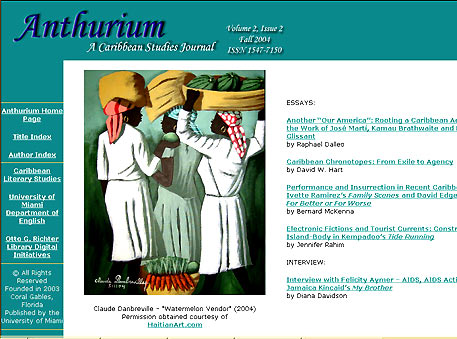 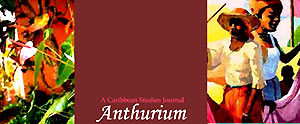 Scholarly Refereed E-JournalsCommunications ePress/Library/FacultyScholarly Publishing Opportunities
Library as Producere-Press/Bookstore/FacultY  Synthesis
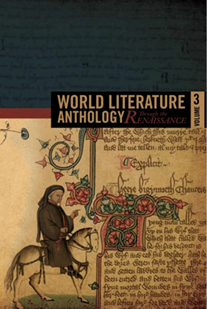 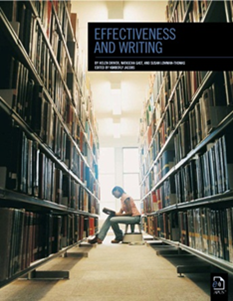 Publish on Demand (POD) Monographs, Text Books and Faculty Publications/Online Course Guides/ROI Student/Faculty Benefits
APUS ePress/Course Materials Synergies with Library
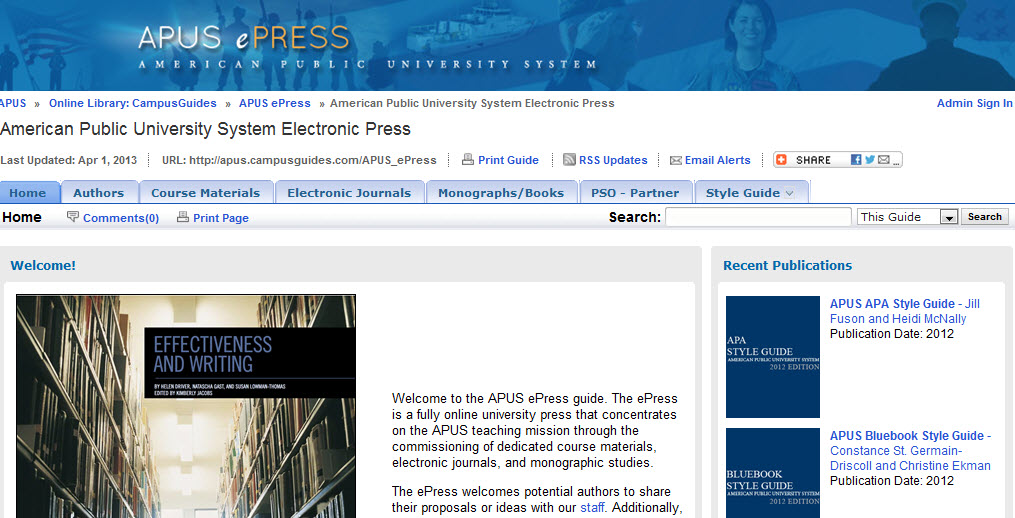 ePress: Style Guides, Monographs/ Course Collection Development
Digital Archives & Special Collections
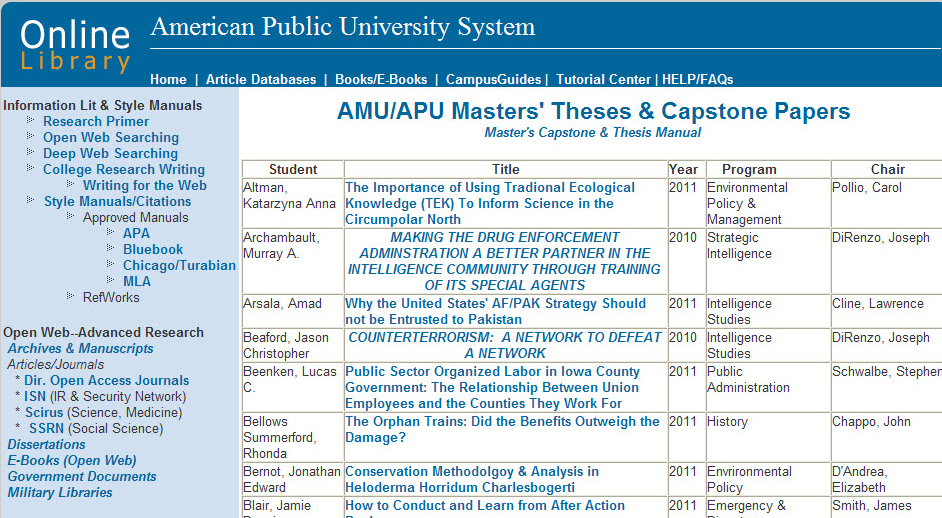 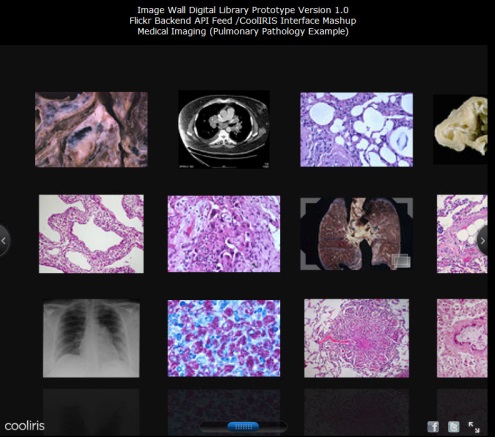 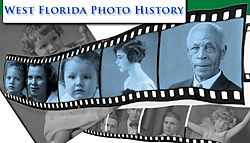 Library Academic University Community Connections
Synergies with ePress
University/Library/Community Bridges
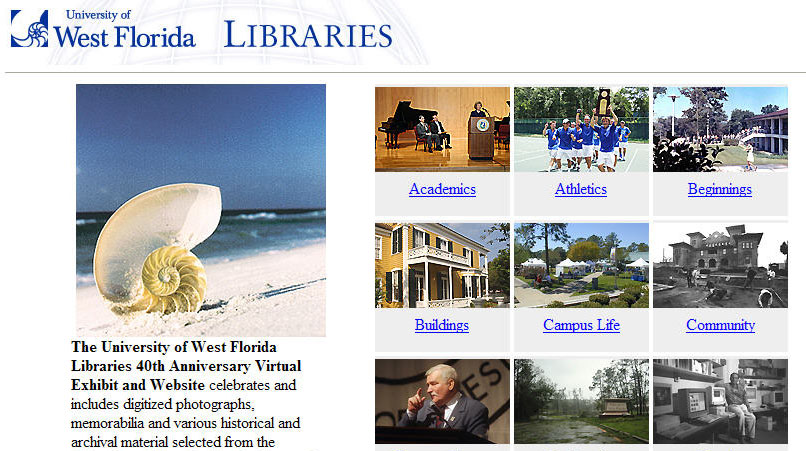 OnliNE Library/University/Press Connections Digital Literacy/ Interdisciplinarity
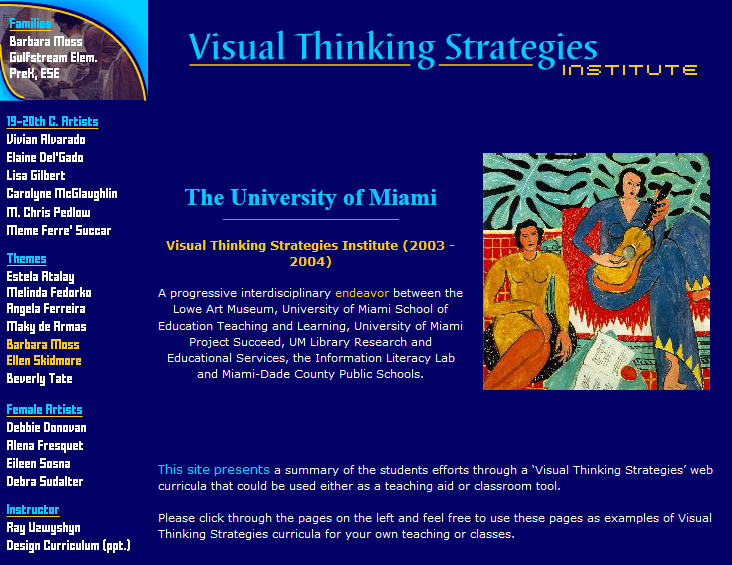 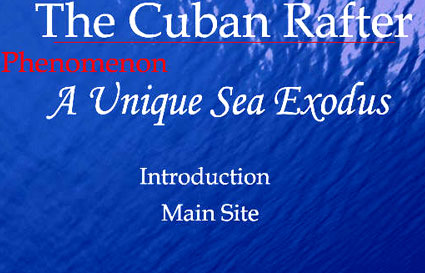 Library Technology/Information Literacy ServicesSchool of EducationUniversity Art Department/Museum 
State Dept, Of Education Grant Opportunities
New Genres of Digital Archives
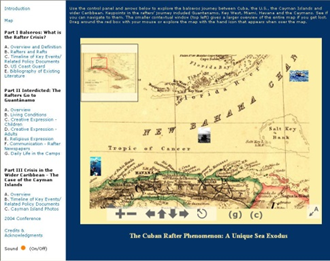 Library/Faculty/ Academic/ Community Connections
http://balseros.miami.edu
Branding and Marketing the University Intellectual Riches Globally
Hybrid Digital/Paper/Audio/Video Collections
Library/faculty/Technology/ Students/ Synergies
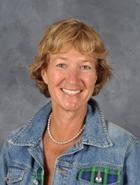 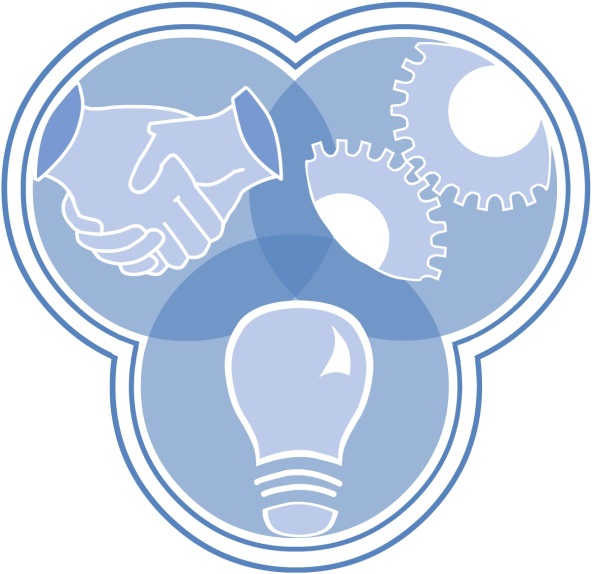 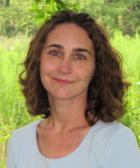 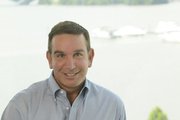 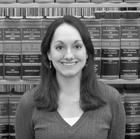 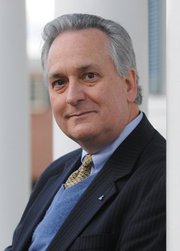 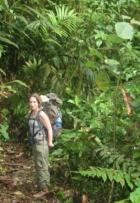 Faculty ||  Academic Technologists || Subject Specialists Librarians || Students || Press
Thanks!


Questions?
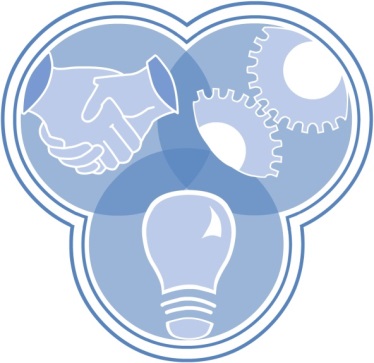 Ray Uzwyshyn Ph.d MBA MLIShttP://RAYUZWYSHYN.NETRuzwyshyn@GMAIL.com